ФГБОУ ВО «Уральский государственный педагогический университет»
Институт математики, физики, информатики и технологий, Екатеринбург, Россия
Возможности и особенности использования технологийвидеоконференцсвязи для осуществления дистанционного образования детей с ОВЗ
Докладчик:  Любовь Владимировна Сардак
Екатеринбург, 2020
Автоматизированное рабочее место (АРМ)
АРМ учителя - это программно-аппаратный комплекс, в который могут входить компьютеры и мобильные устройства, периферийные устройства (принтеры, сканеры, документ-камеры и т.д.) средства презентации (интерактивные доски, проекторы, экраны) и необходимое программное обеспечение к этим устройствам.
Автоматизированное рабочее место (АРМ) учителя при дистанционном обучении (аппаратный комплекс)
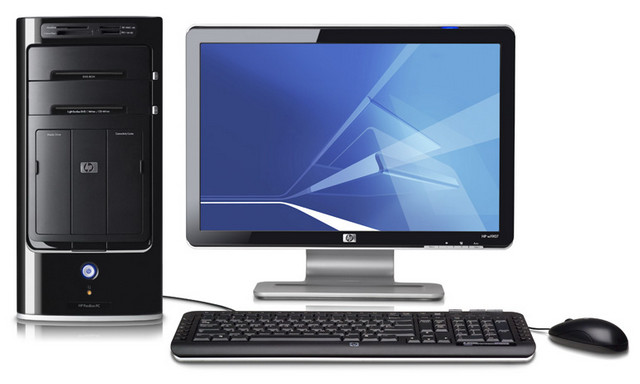 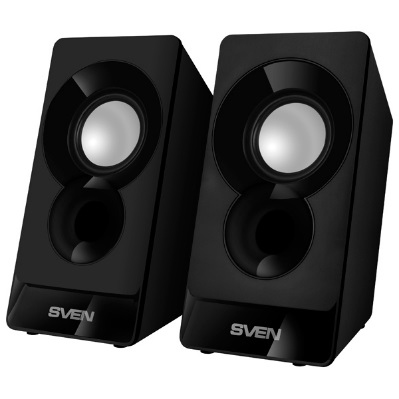 Сканер, телефон или цифровой фотоаппарат
ВКС
Встроенный Микрофон
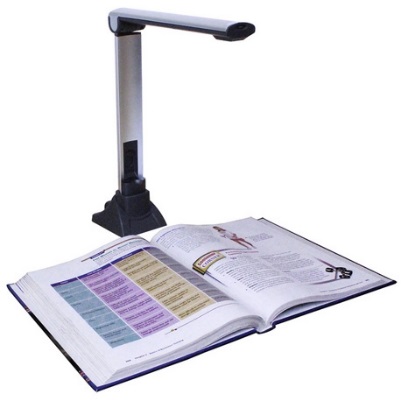 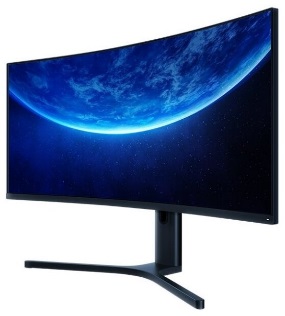 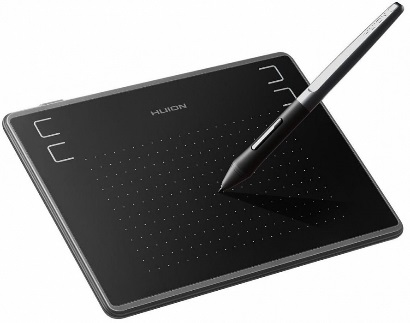 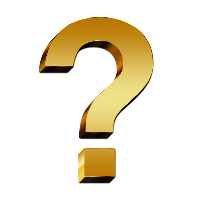 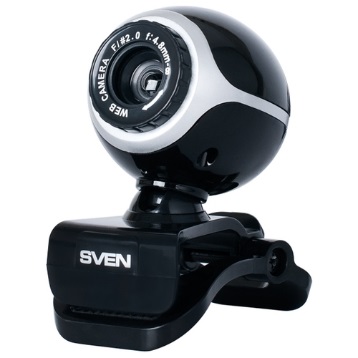 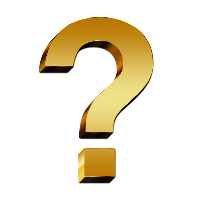 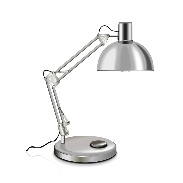 и/или
Удобный стол
Автоматизированное рабочее место (АРМ) учителя, пример
Умная колонка Яндекс Алиса
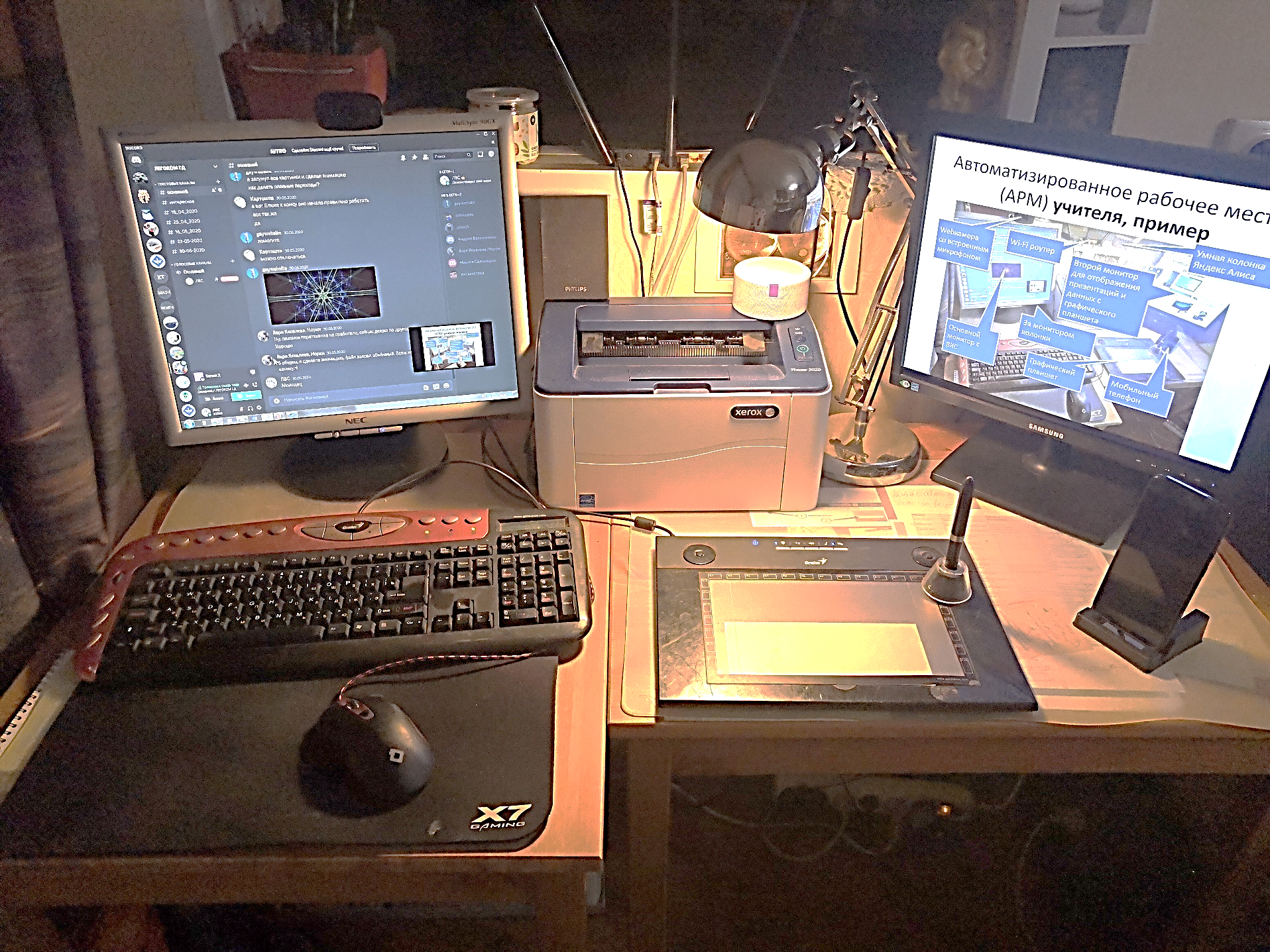 Wi-Fi роутер
Webкамера со встроенным микрофоном
Второй монитор для отображения презентаций и данных с графического планшета
Колонки
Основной монитор с ВКС
Графический планшет
Мобильный телефон
Автоматизированное рабочее место (АРМ) учащегося (аппаратный комплекс)
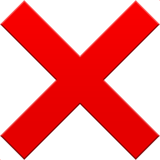 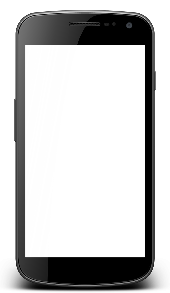 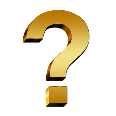 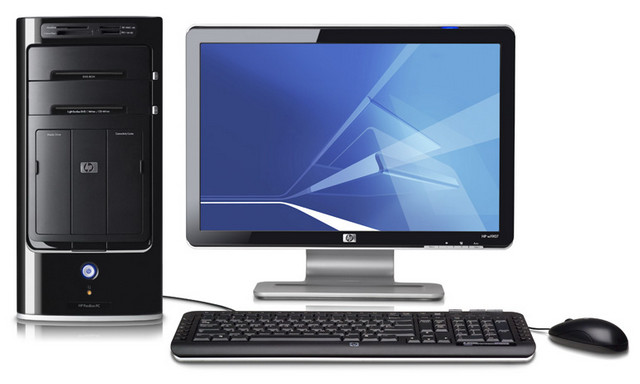 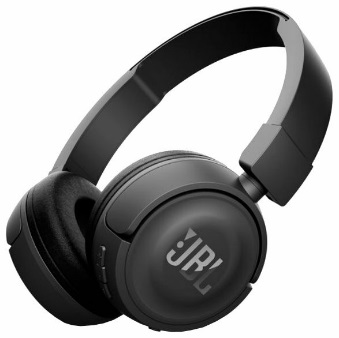 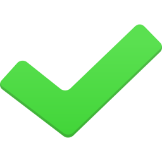 ВКС
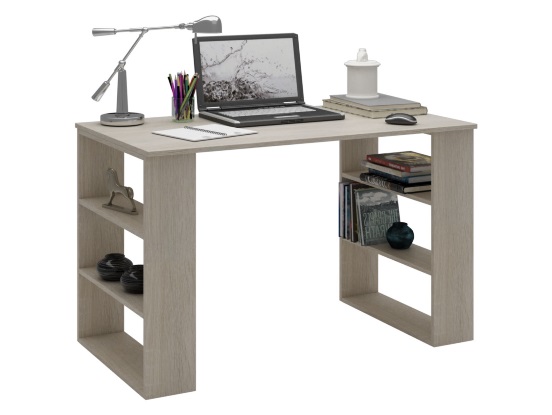 ГДЕ ПИСАТЬ РЕБЕНКУ???
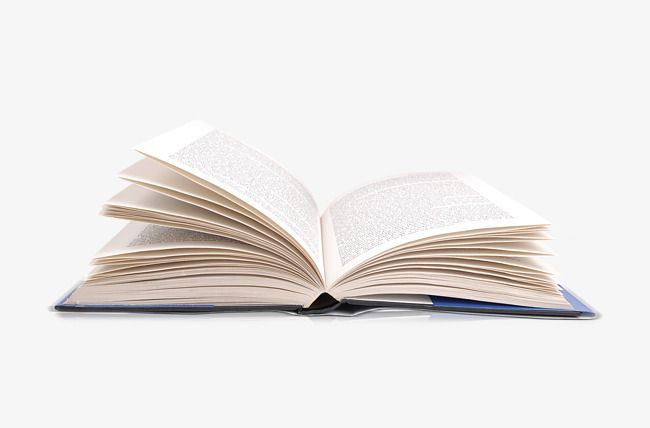 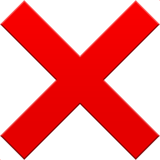 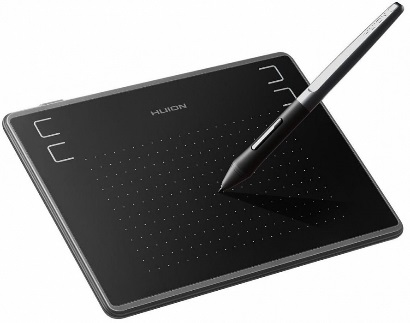 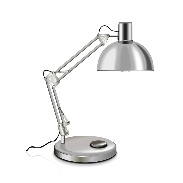 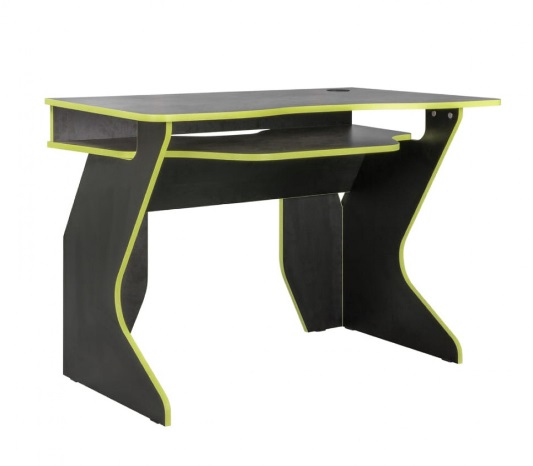 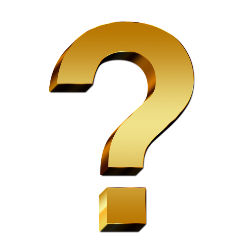 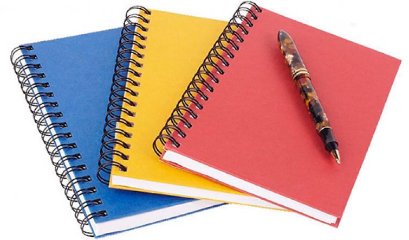 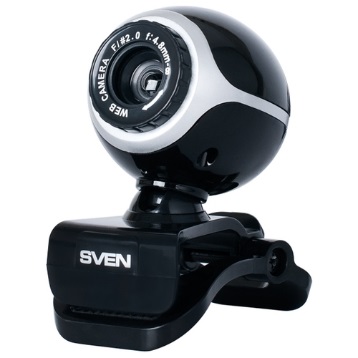 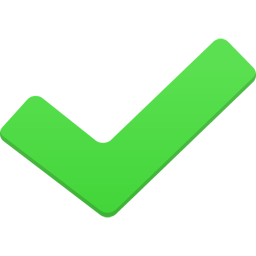 Встроенный Микрофон
Автоматизированное рабочее место (АРМ)(программный комплекс)
Офисные приложения
Браузер
Специализированное программное обеспечение
ВКС – программа для видеоконференций
Наиболее популярными средствами коммуникации с поддержкой видеосвязи, как показал анализ данных в сети Интернет, являются: Google Hangouts, Zoom, GetCourse, Skype, Cisco Webex Meetengs, Discord и прямые трансляции в YouTube.
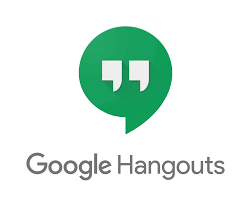 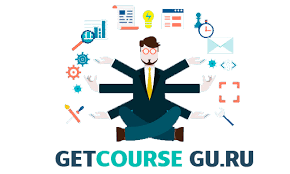 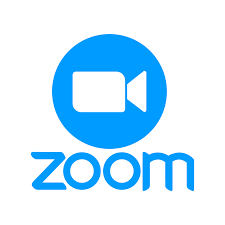 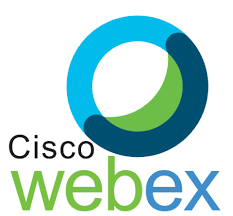 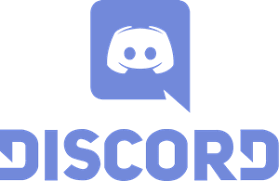 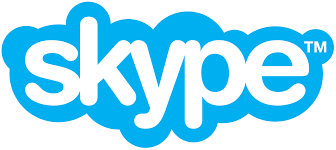 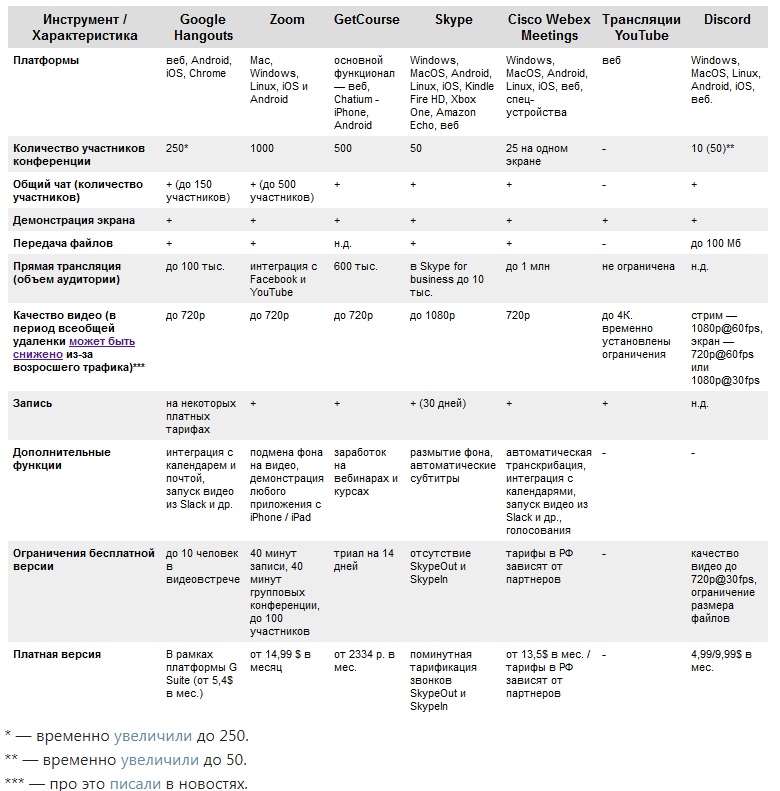 Данные на 1 апреля 2020 г.
https://habr.com/ru/company/leader-id/blog/495094/
Примеры многофункциональных ВКС
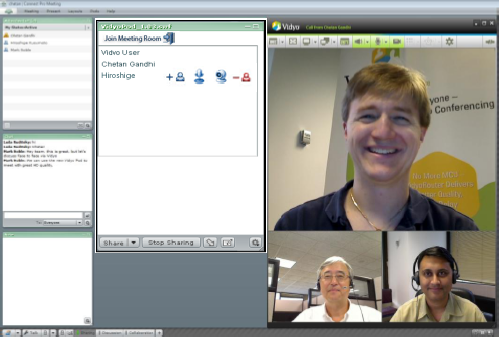 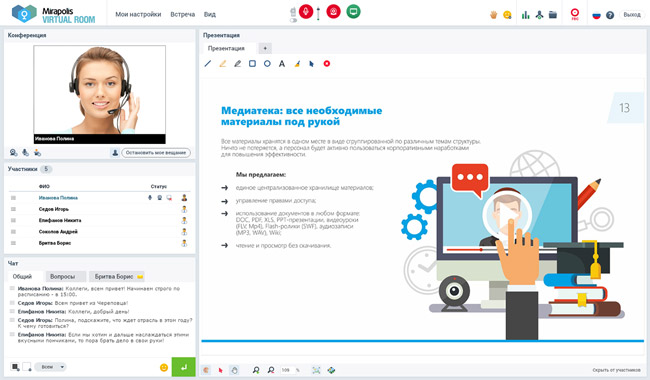 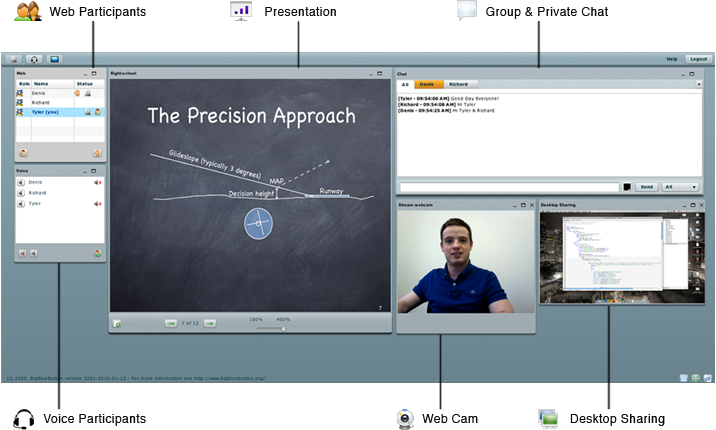 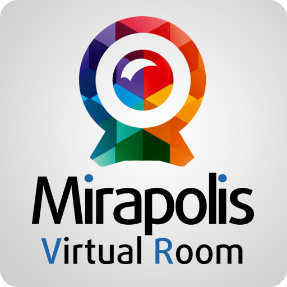 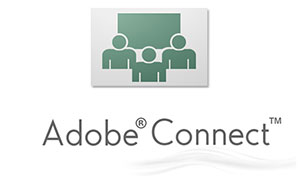 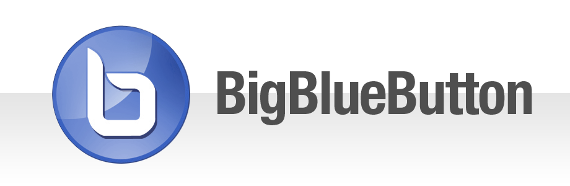 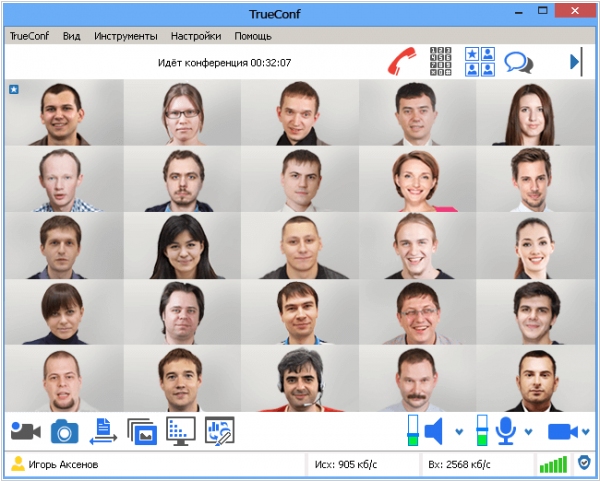 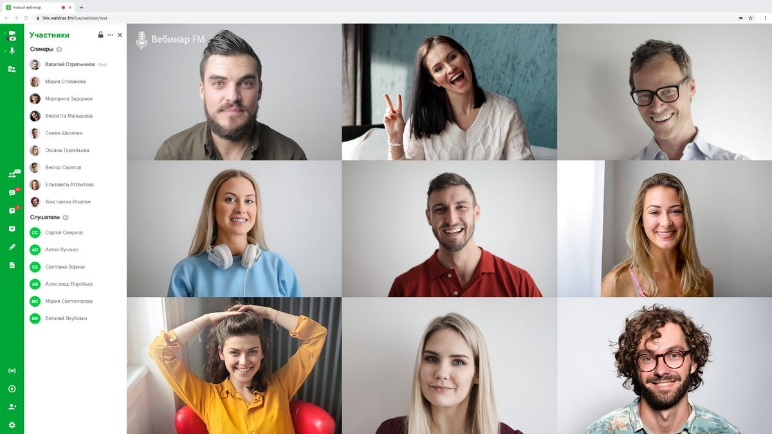 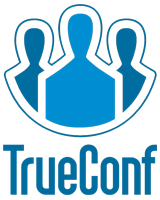 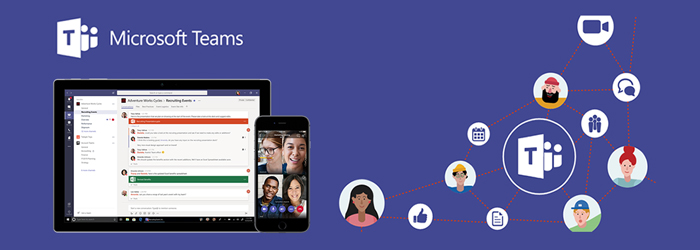 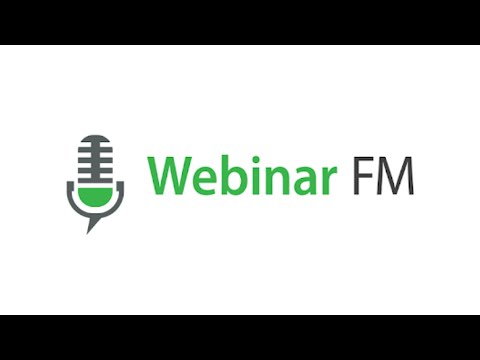 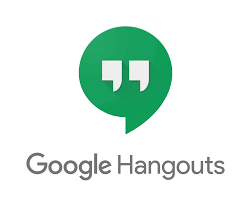 Google Hangouts
Google Hangouts — это программное обеспечение для мгновенного обмена сообщениями и видеоконференций, разработанное компанией Google.
Для работы необходимо иметь всем участникам конференции Google аккаунты.
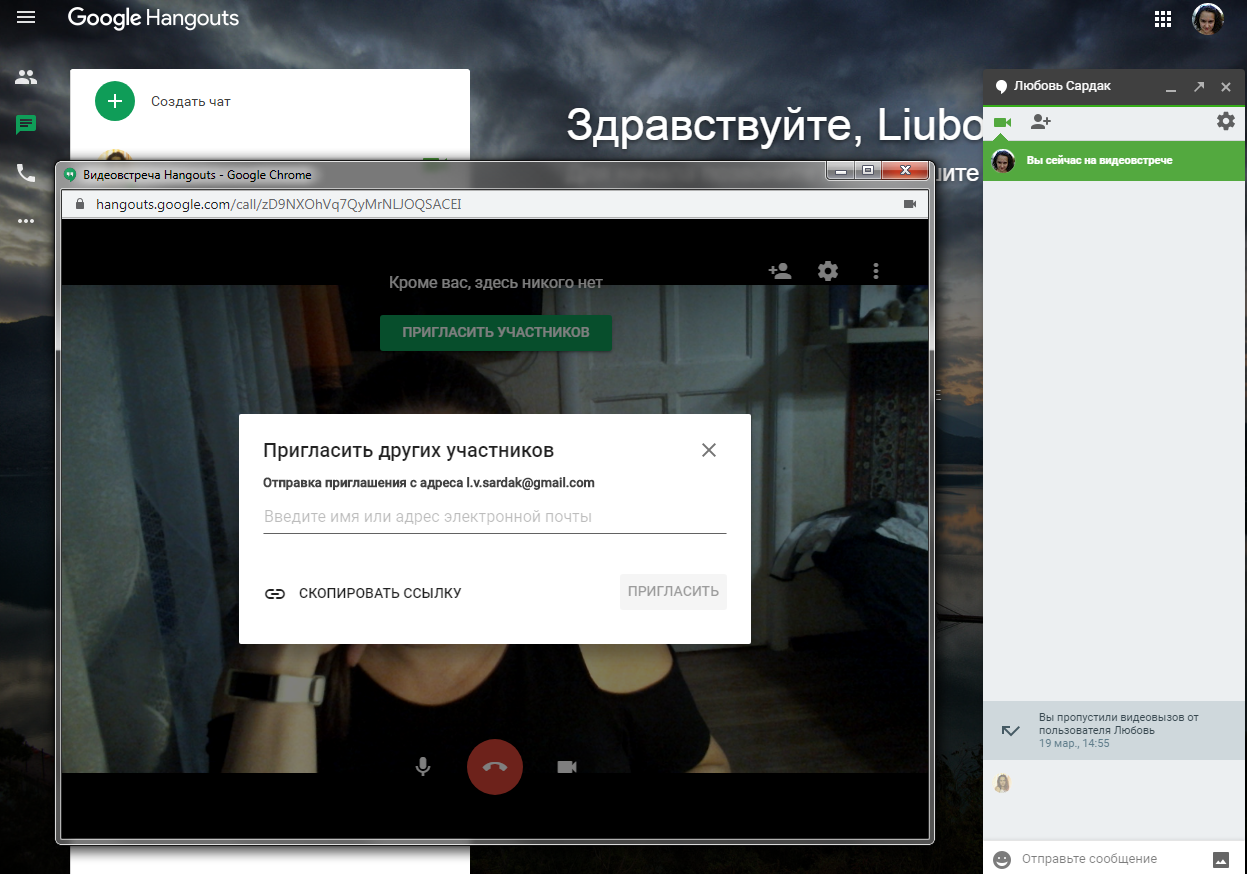 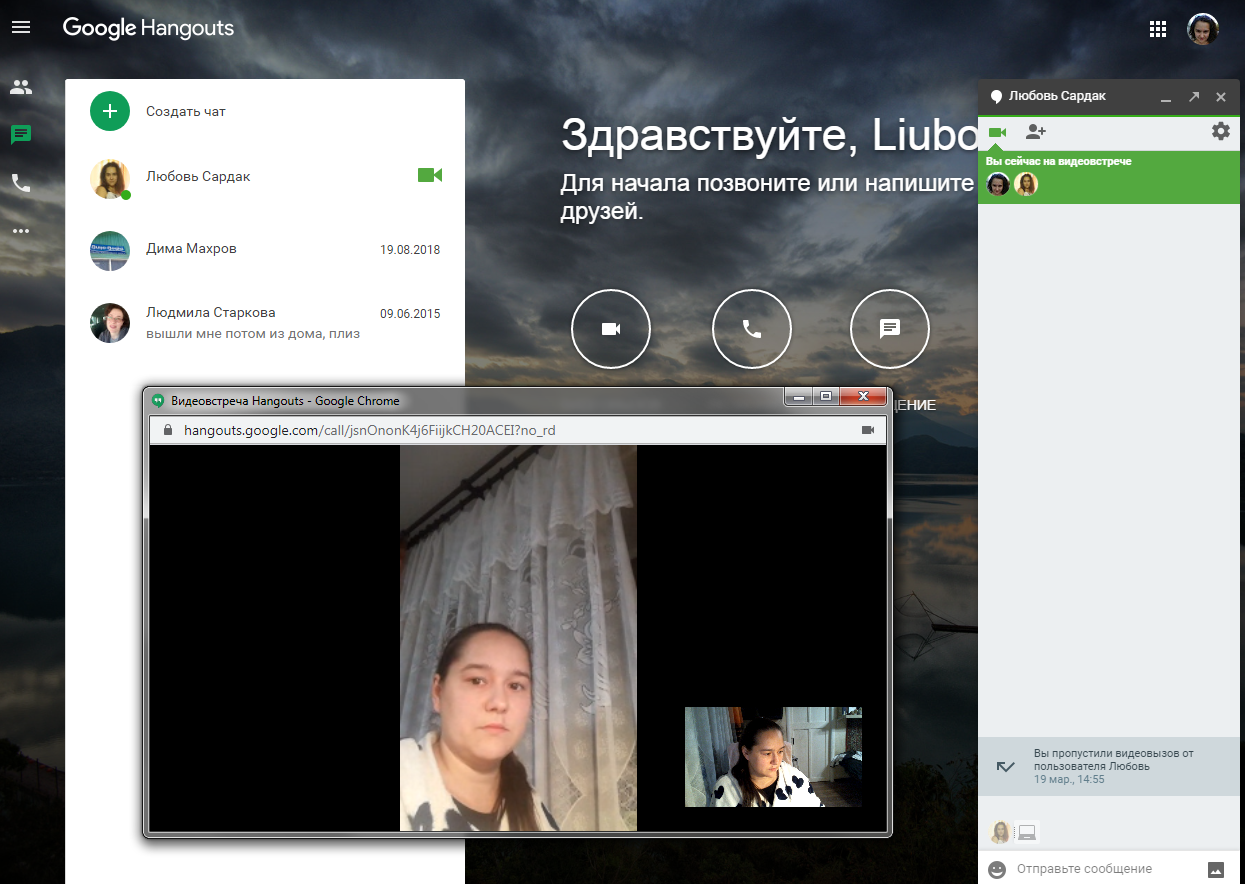 С Google Hangouts можно работать как из браузера, так и через инсталлированное приложение
Как установить классическую версию Hangouts на все устройства
https://support.google.com/a/answer/6187630?hl=ru
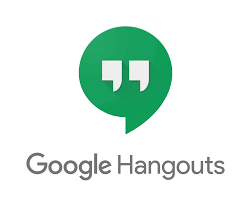 Google Hangouts
Личный опыт
Не держит хорошо более 5 человек. 
Мало функций, только видео и текстовый чат.
Во время работы на ПК начинает довольно ощутимо подтормаживать  система.
В реальной жизни не пользуюсь.
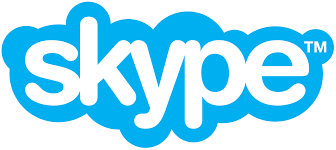 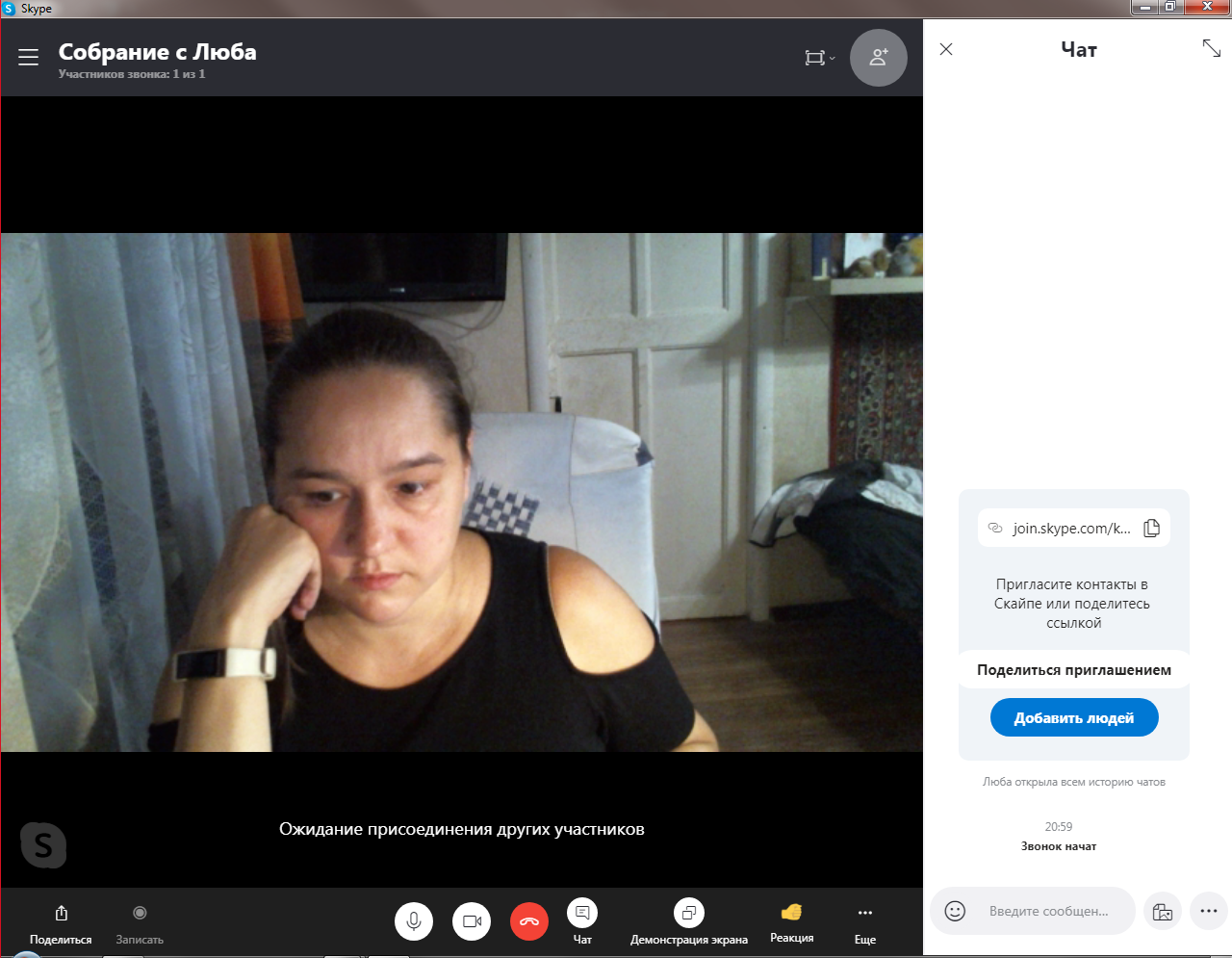 Бесплатное программное обеспечение, обеспечивающее текстовую, голосовую и видеосвязь.
Программа также позволяет совершать конференц-звонки, видеозвонки (до 50 абонентов, включая инициатора), а также обеспечивает передачу текстовых сообщений (чат) и передачу файлов. 
Есть возможность вместе с изображением с веб-камеры передавать изображение с экрана монитора.
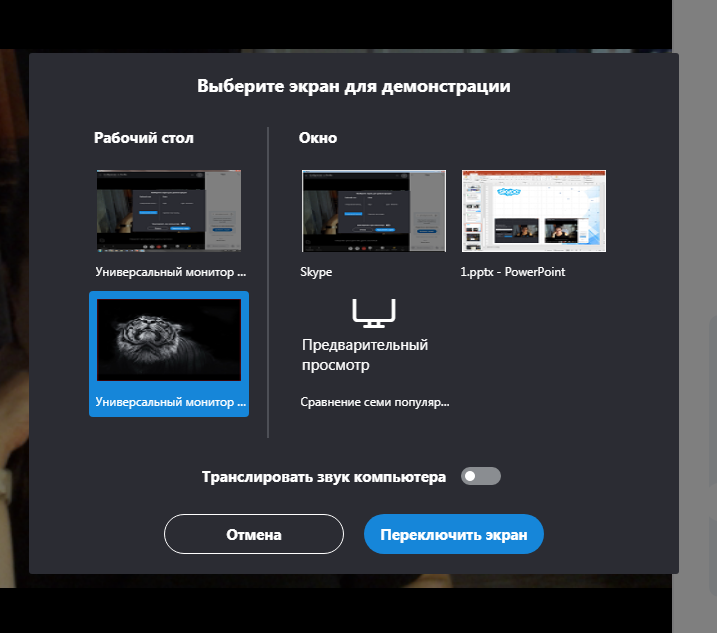 Запись трансляции не производится в бесплатной версии
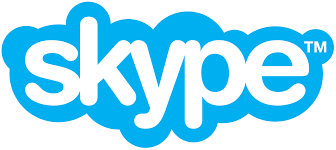 Личный опыт
Работает достаточно стабильно.
Функционирует на базе аккаунта  Microsoft. Есть возможность работать через браузер.
Использую в личных целях, редко.
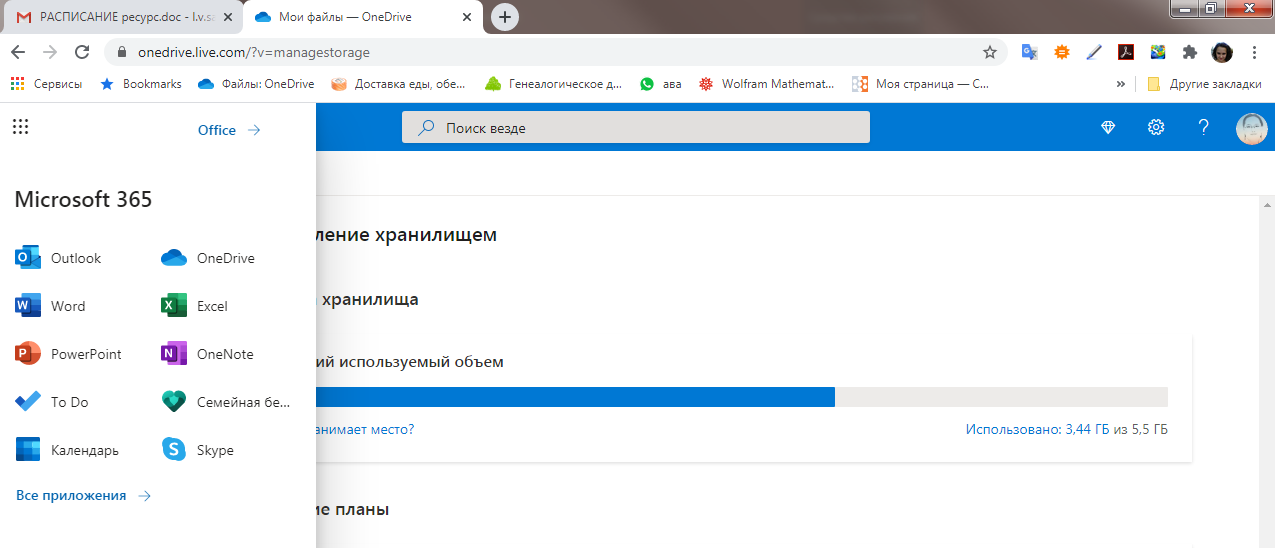 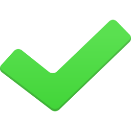 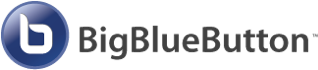 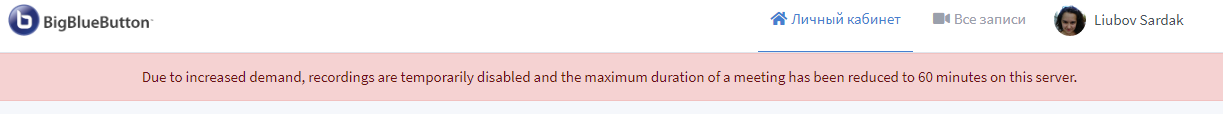 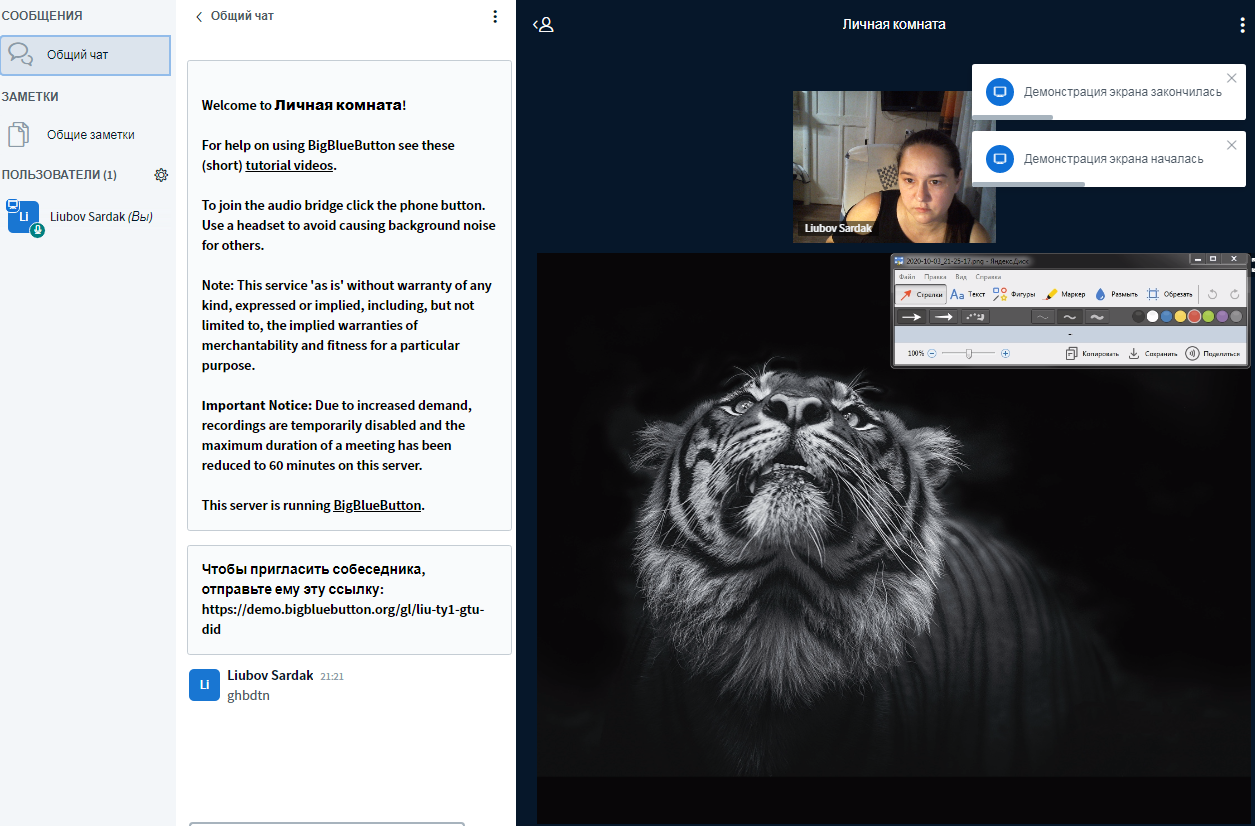 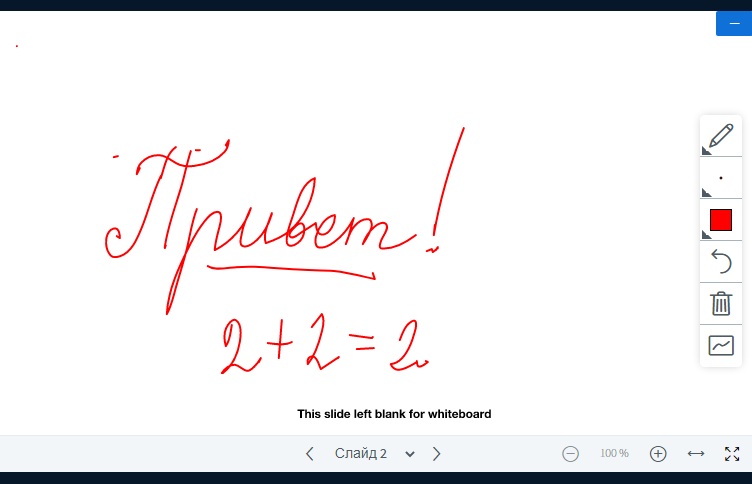 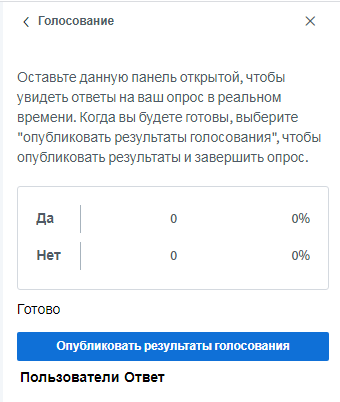 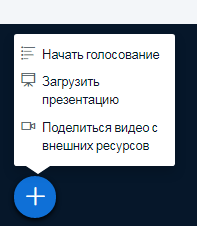 Запись трансляции не производится
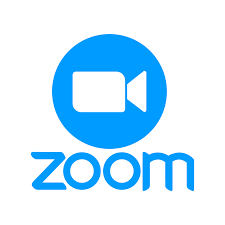 Популярный корпоративный сервис для создания видео- и аудиозвонков через интернет. 
Бесплатная версия Zoom позволяет создавать групповые конференции длительностью до 40 минут, к которым может присоединиться до 100 человек.
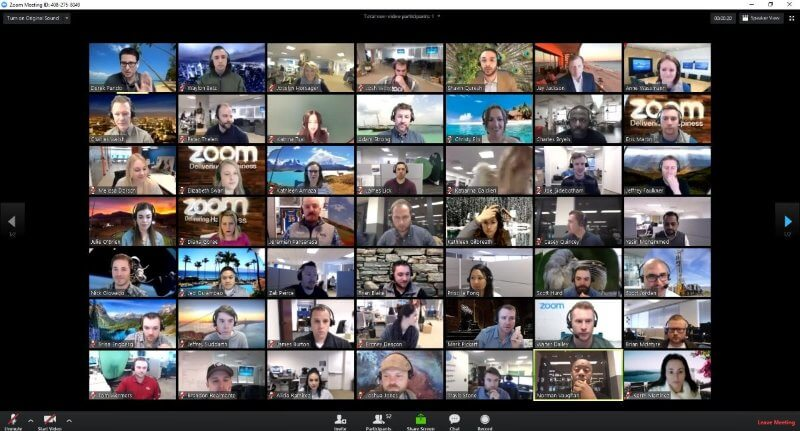 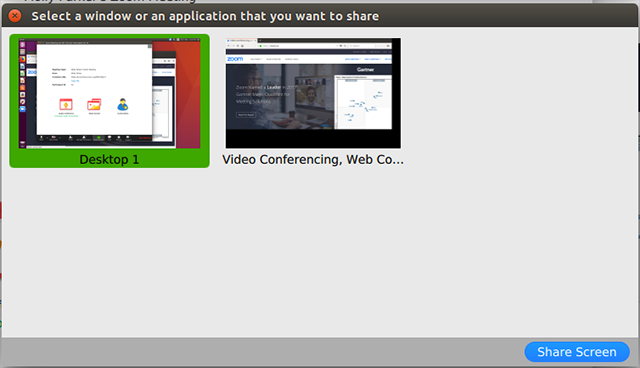 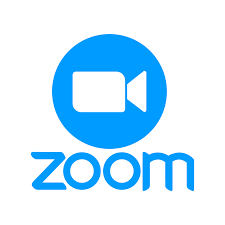 Инструкции 
http://www.gouspo-kmt.ru/download/distantsionnoe/Zoom.pdf
https://www.philol.msu.ru/dcx/%D0%98%D0%BD%D1%81%D1%82%D1%80%D1%83%D0%BA%D1%86%D0%B8%D1%8F%20%D0%BF%D0%BE%20%D1%80%D0%B0%D0%B1%D0%BE%D1%82%D0%B5%20%D1%81%20Zoom.pdf 
http://www.elenasamsonova-school.com/zoom/
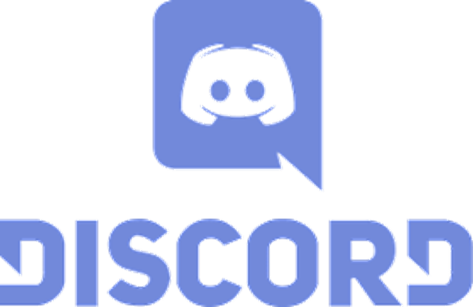 Бесплатный мессенджер с поддержкой VoIP, видеоконференций, предназначенный для использования различными сообществами по интересам, наиболее популярен у геймеров и учащихся
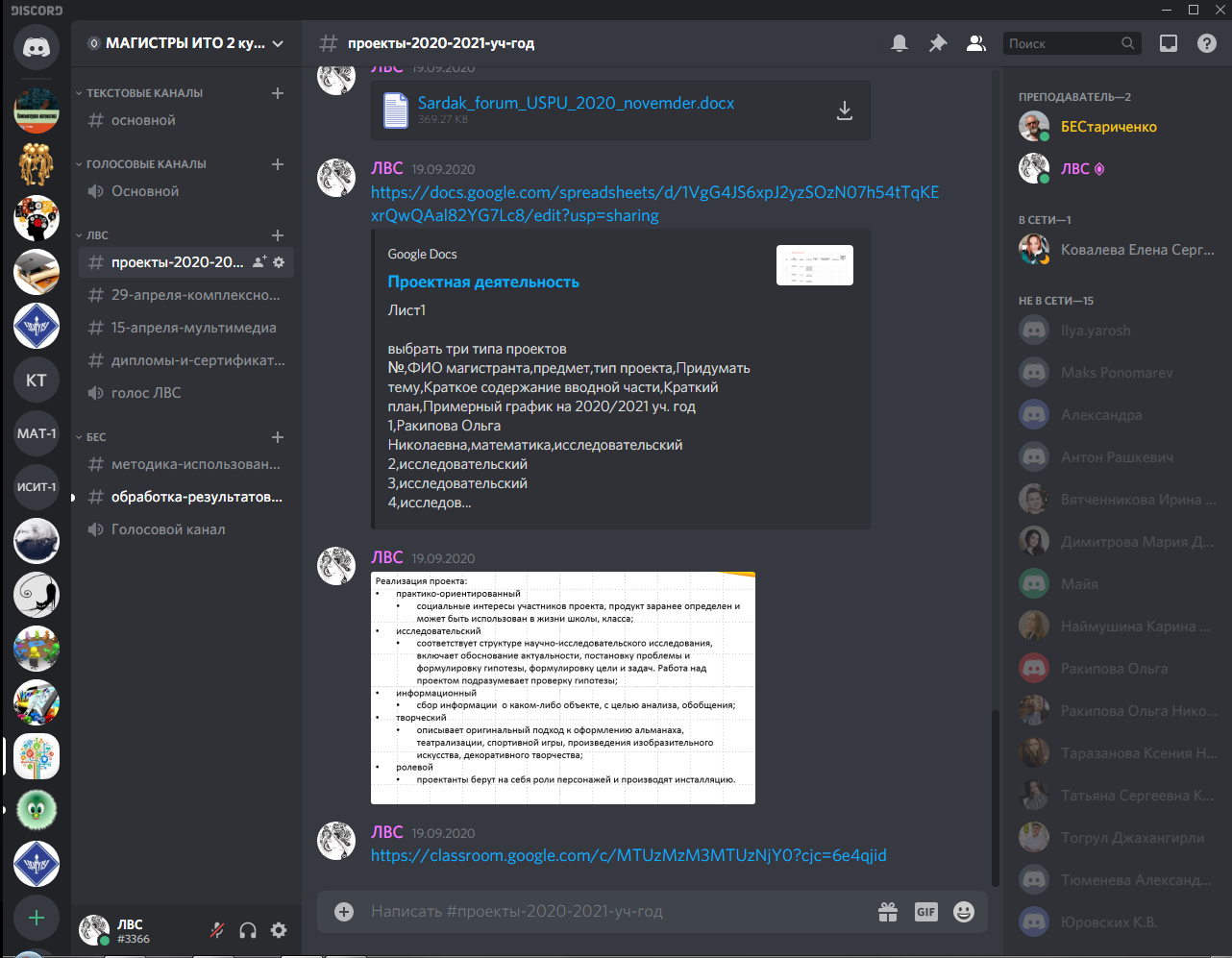 Мгновенный обмен файлами
Разграничение пользователей по ролям
Вставка рабочих гиперссылок с предпросмотром файла
Мгновенный обмен графическими файлами с предпросмотром, в том числе возможность вставки графики из буфера обмена (скриншоты)
Разграничение пространства для взаимодействия между преподавателями
Вид экрана слушателя во время лекции в режиме стрим
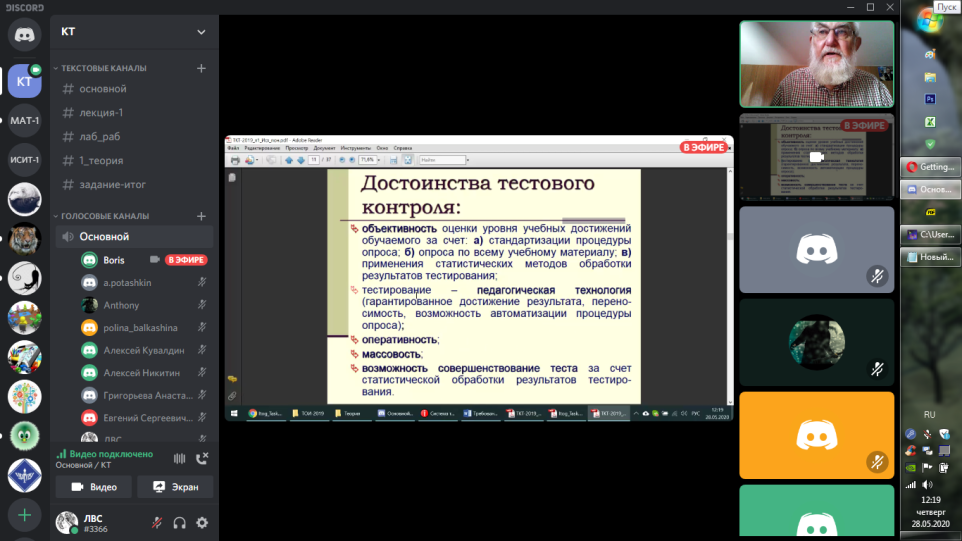 Специфика использования мобильных приложений (мессенджеров) исоциальных сетей для проведения on-line уроков
Мессенджер - это программа, мобильное приложение или веб-сервис для мгновенного обмена сообщениями. Чаще всего под мессенджером понимают программу, в которой Вы пишите сообщения и читаете их. 
Сообщения могут быть текстовыми или мультимедийными.
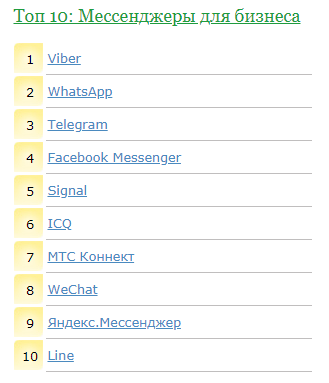 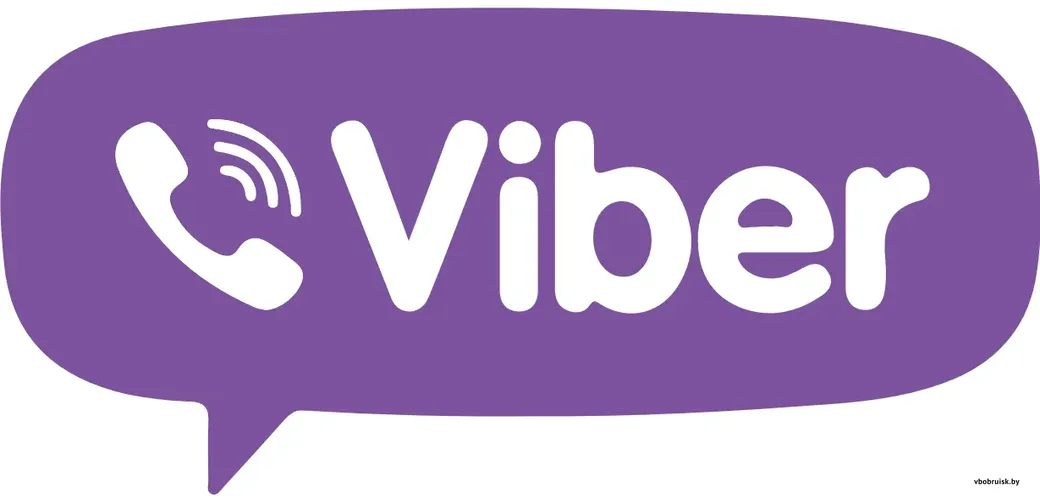 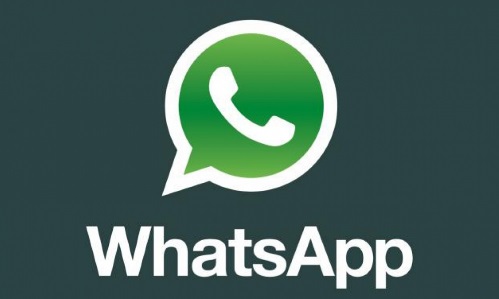 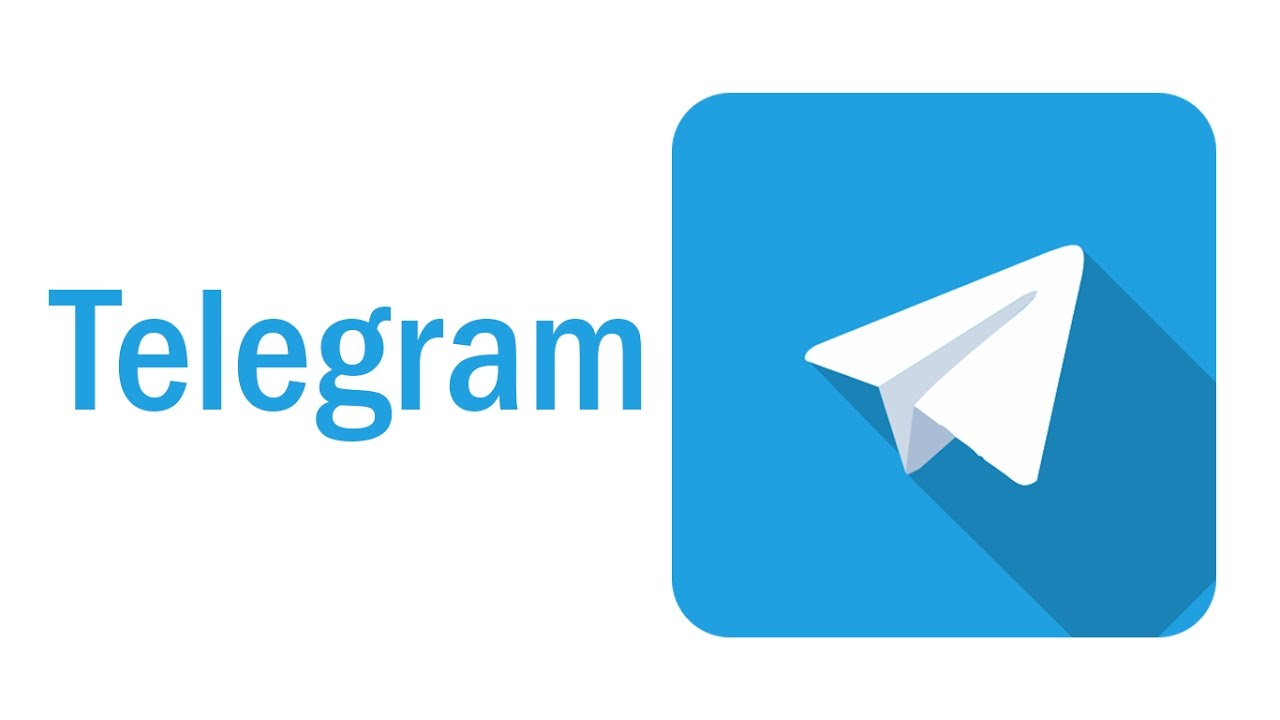 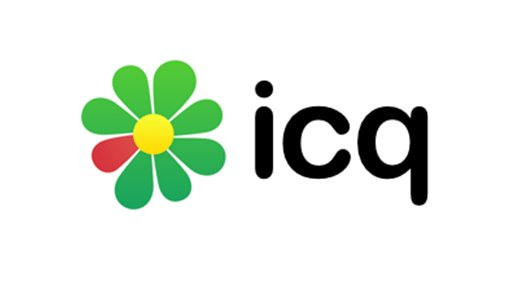 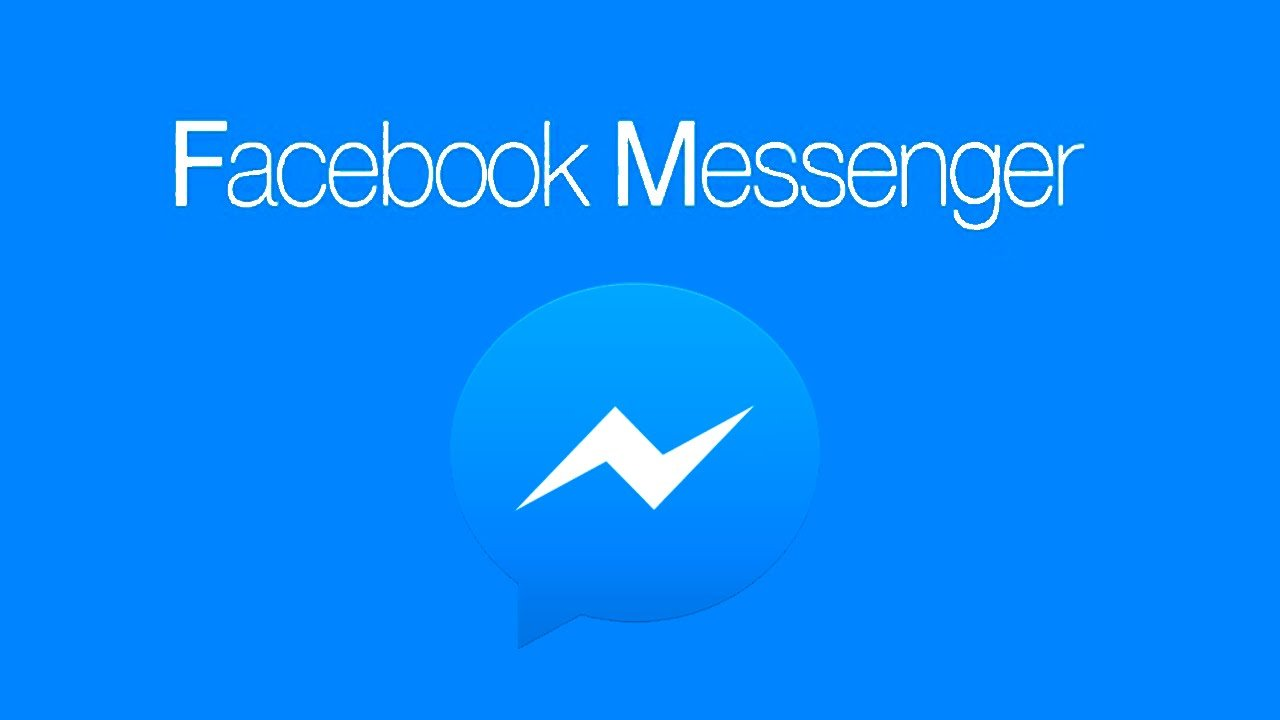 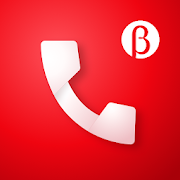 Не работает в нашем регионе
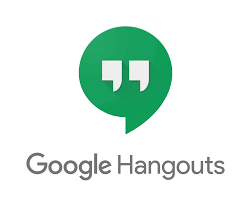 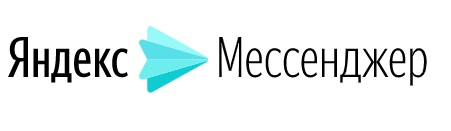 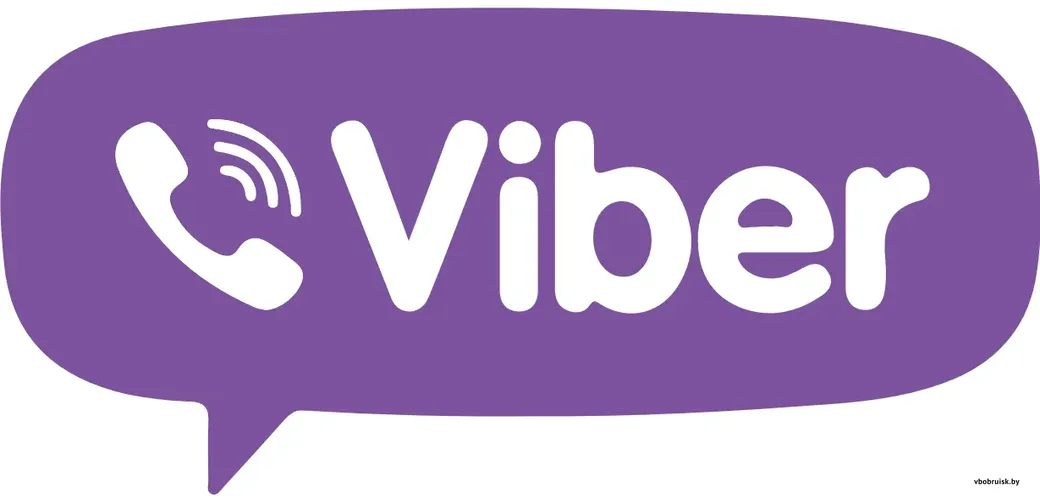 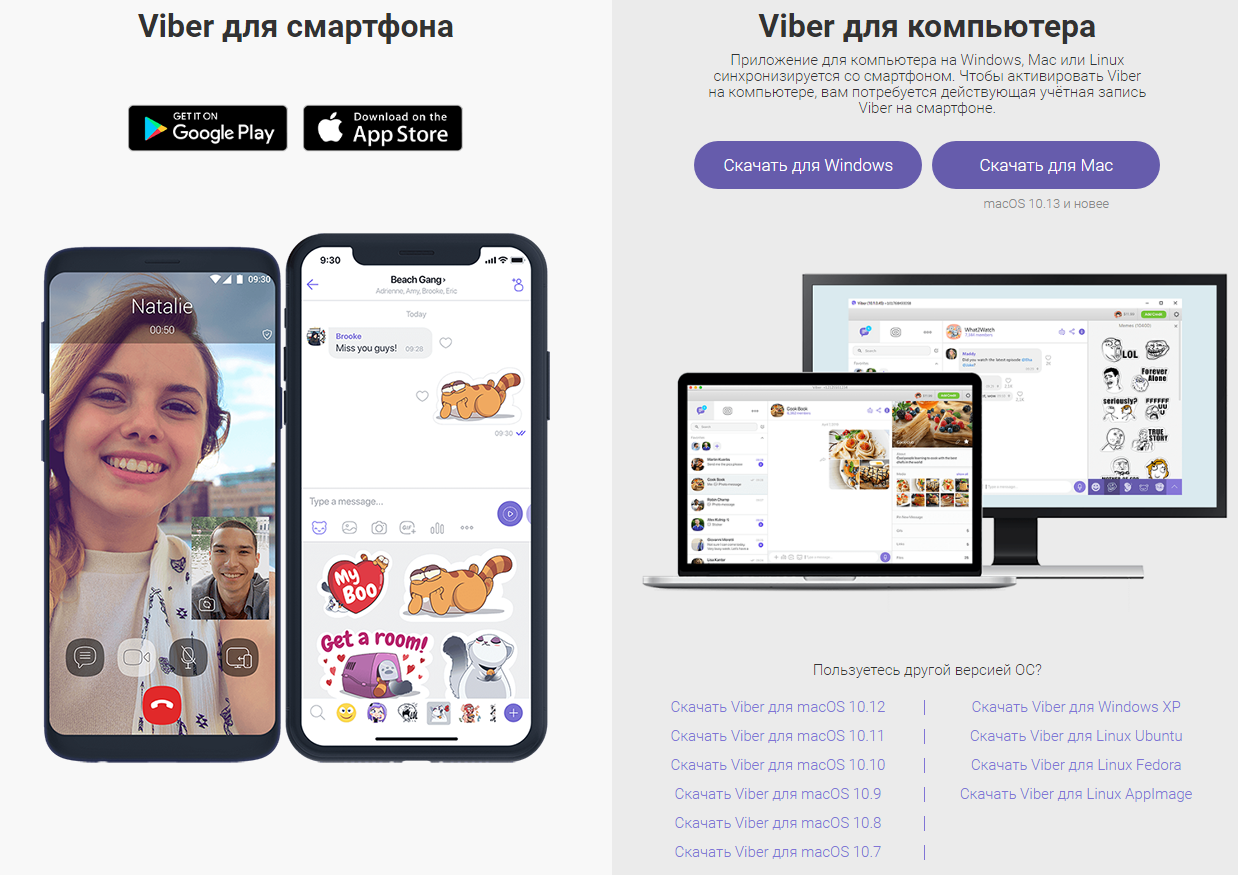 Есть возможность:
Создавать группы
Обмениваться мультимедийными объектами
Обмениваться контактами
Пересылать файлы
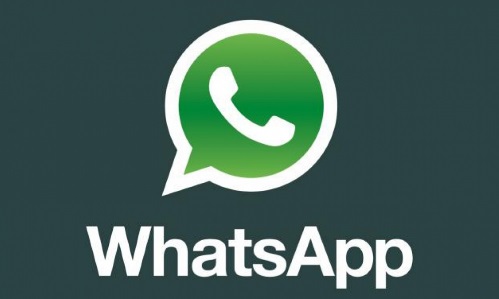 Есть возможность:
Создавать группы
Обмениваться мультимедийными объектами
Обмениваться контактами
Пересылать файлы
Есть web (https://web.whatsapp.com/ ) и desktop версии
НЕ поддерживает групповые видео звонки
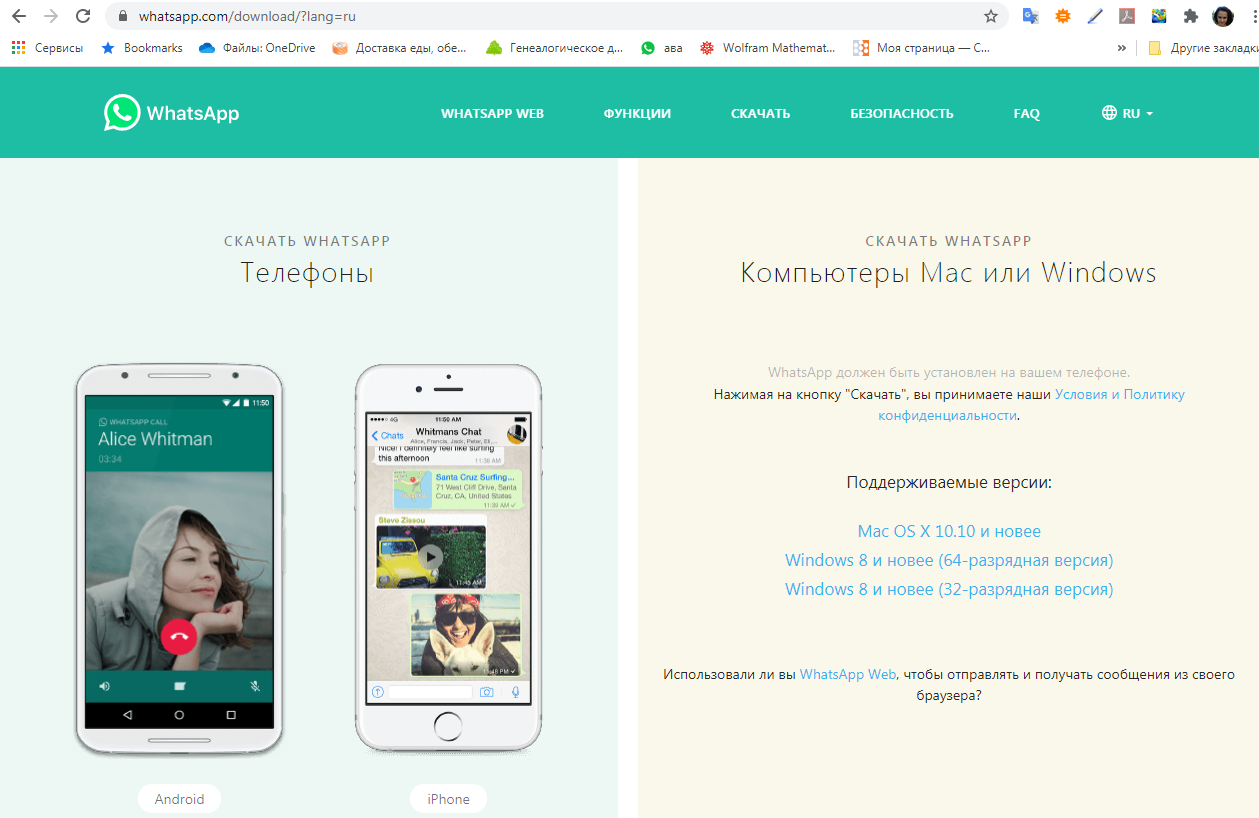 приложение для обмена мгновенными сообщениями и видео, созданное Facebook. Оно интегрировано с системой обмена сообщениями на основном сайте Facebook
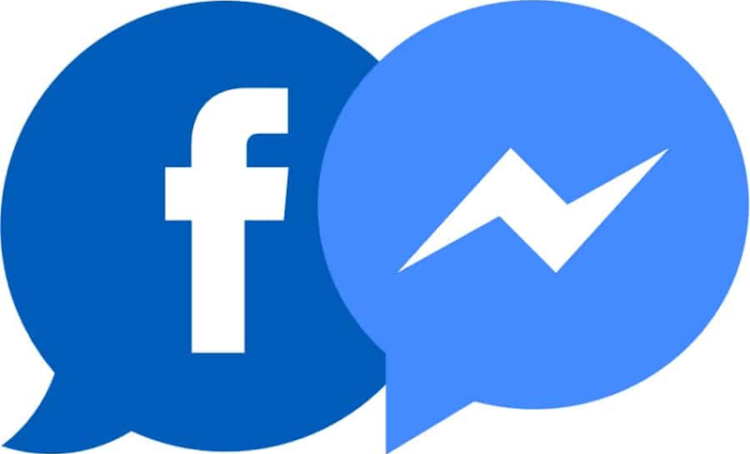 Есть возможность:
Создавать группы
Обмениваться мультимедийными объектами
Пересылать файлы
Есть только мобильная и web версии
Групповые звонки, в которых может принимать участие 50 человек одновременно
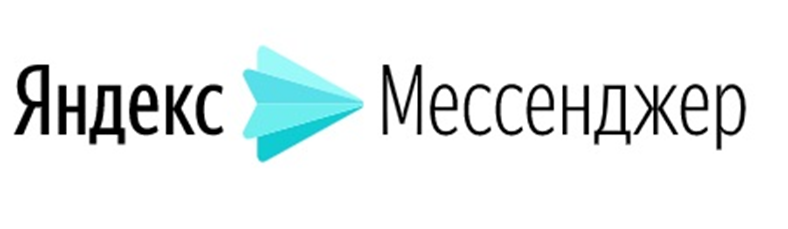 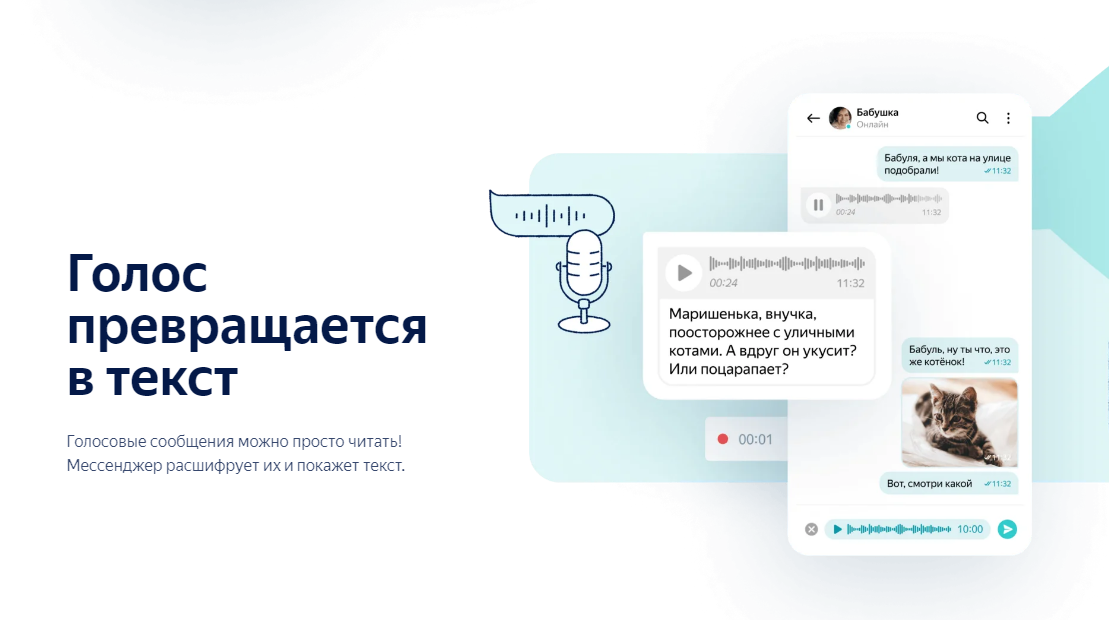 Есть возможность:
Создавать группы
Обмениваться мультимедийными объектами
Пересылать файлы
Работает на разных устройствах
Групповые звонки, в которых может принимать участие 50 человек одновременно
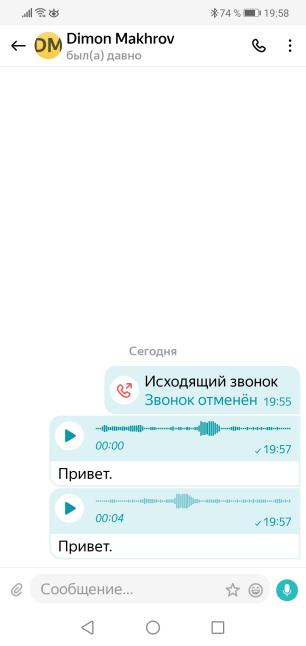 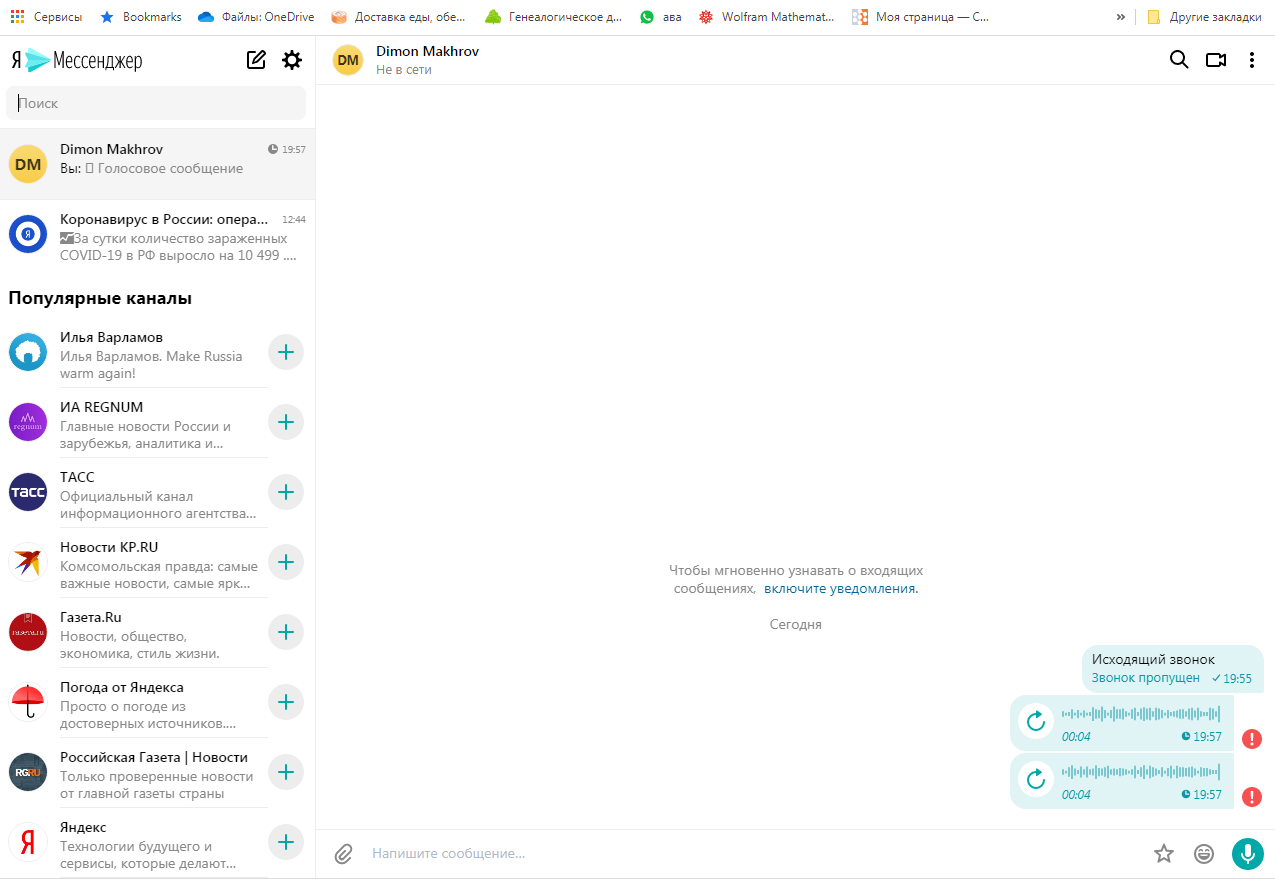 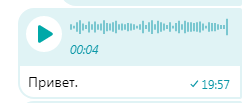 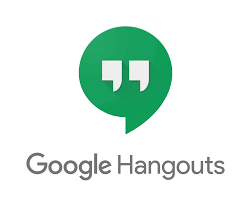 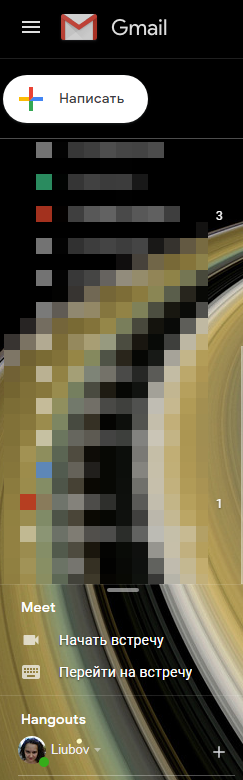 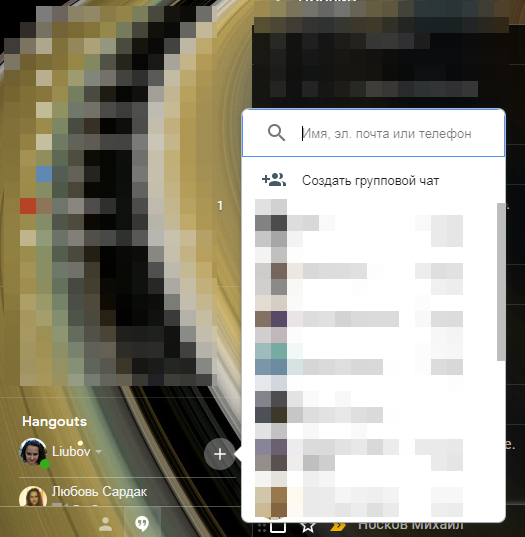 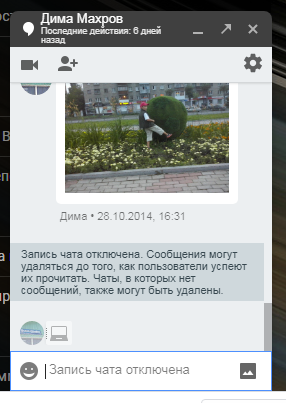 Социальные сети
Онлайн-платформа, которую люди используют для общения, знакомств, создания социальных отношений с другими людьми, которые имеют схожие интересы или офлайн-связи, также развлечения (музыка, фильмы) и работы.
Instagram
Facebook
ВКонтакте
Twitter
Мой мир@Mail.ru
Pinterest
Одноклассники
Google Plus+
Самой популярной площадкой для общения в России стал мессенджер WhatsApp — им каждый день пользуется 52% жителей России. 
На втором месте — социальная сеть «ВКонтакте», которую ежедневно используют 51% россиян. 
На третьем — видеосервис YouTube с 47%. Кроме того, минимум раз в неделю эти сервисы используют 70, 75 и 81% жителей России соответственно.

Среди пользователей других площадок наиболее популярным ответом оказался «использую реже раза в месяц или совсем не использую». 
Это Twitter — 63%, Telegram — 61%, Viber — 46%, Instagram — 41%, Facebook — 37% и «Одноклассники» — 35%.